Centro di Studio e Ricerca 
«Bologna Transcultural Psychosomatic Team - BoTPT» 
DIPARTIMENTO DI SCIENZE MEDICHE E CHIRURGICHE, 
Università di Bologna. 

In collaborazione con :

                
                
             ASSOCIAZIONE 
              NAZIONALE SALE BINGO
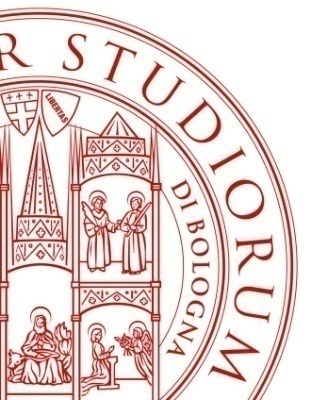 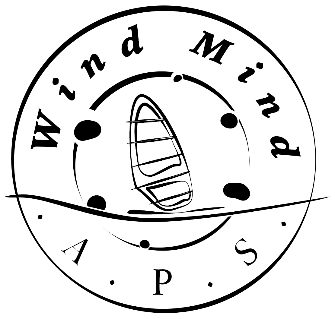 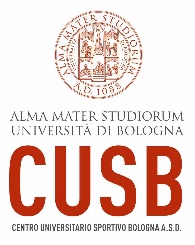 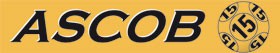 Domenica 25 novembre , Ore 14
Giornata internazionale per l'eliminazione della violenza contro le donne
Piscina Record, Via del Pilastro, 8 - Bologna
“Avvicinamento alla tavola a vela, Surf e SUP.  
Imparare ad utilizzare gli sport di equilibrio 
per aumentare 
il benessere psicofisico.»
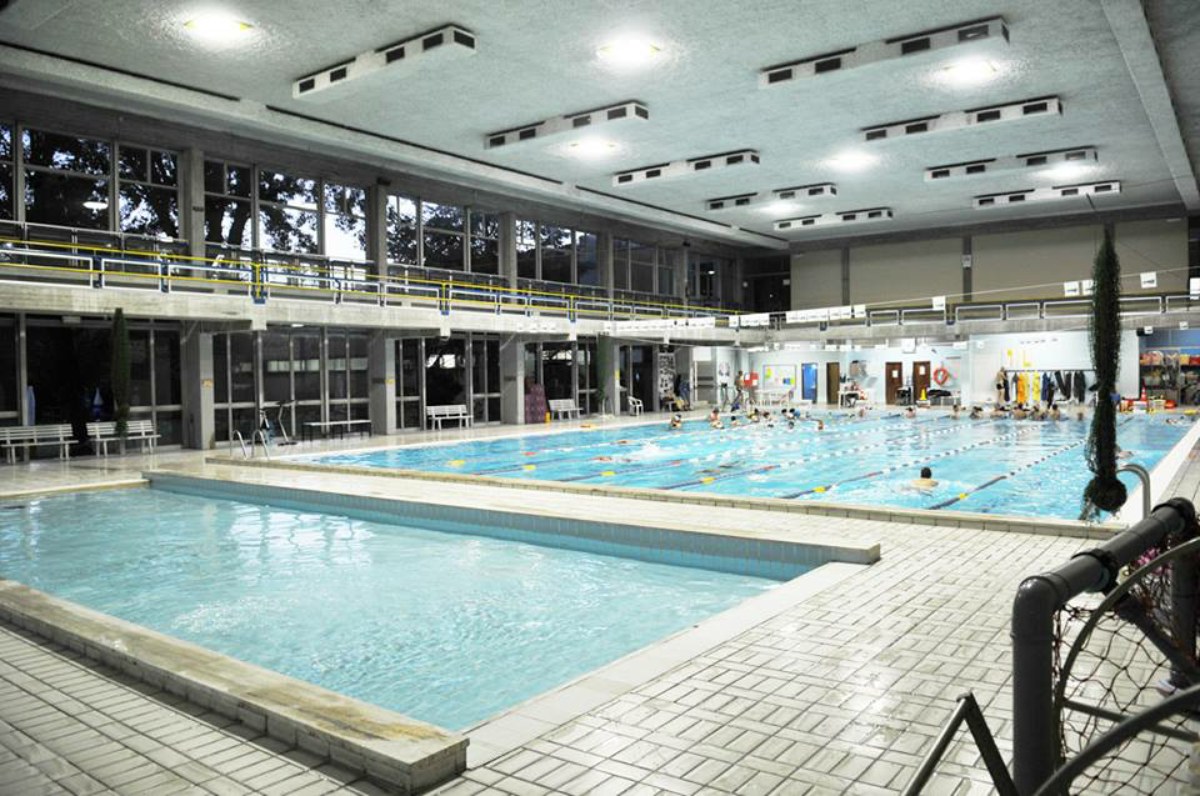 Giornata dedicata alle donne aderenti al progetto di ricerca
«Gioco responsabile e comportamenti di salute»
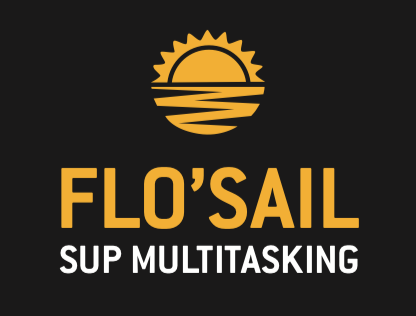 Inoltre ringraziamo
per l’attrezzatura:
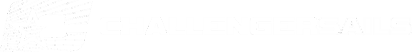 ALMA MATER STUDIORUM – UNIVERSITA’ DI BOLOGNA